The 13 Most Powerful WORDS in Advertising
https://www.media-marketing.com/en/opinion/the-thirteen-most-powerful-words-in-advertising/
NOW
EASY
FREE
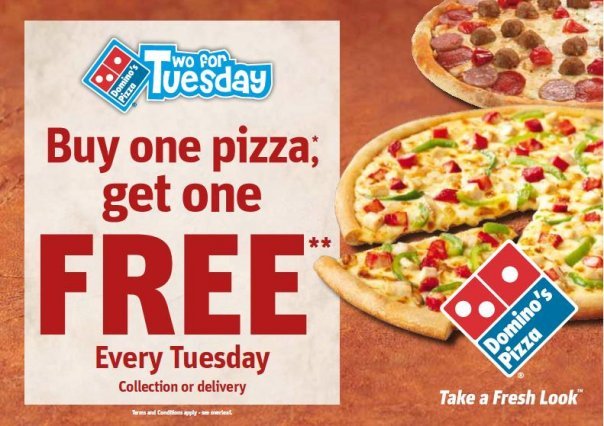 Buy one, get one free
NEW
SAVING
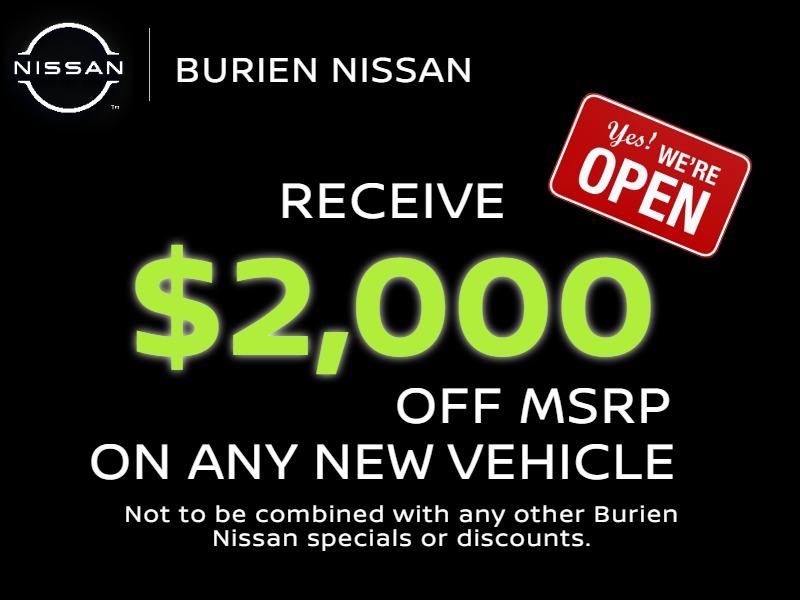 Retail Price (MSRP)
SAFE
Proven
LOVE
DISCOVER
GUARANTEE
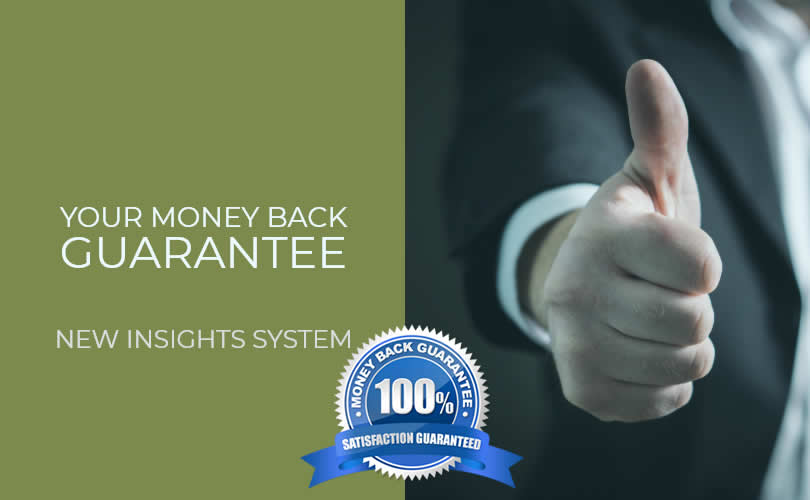 Guaranteed or your money back.
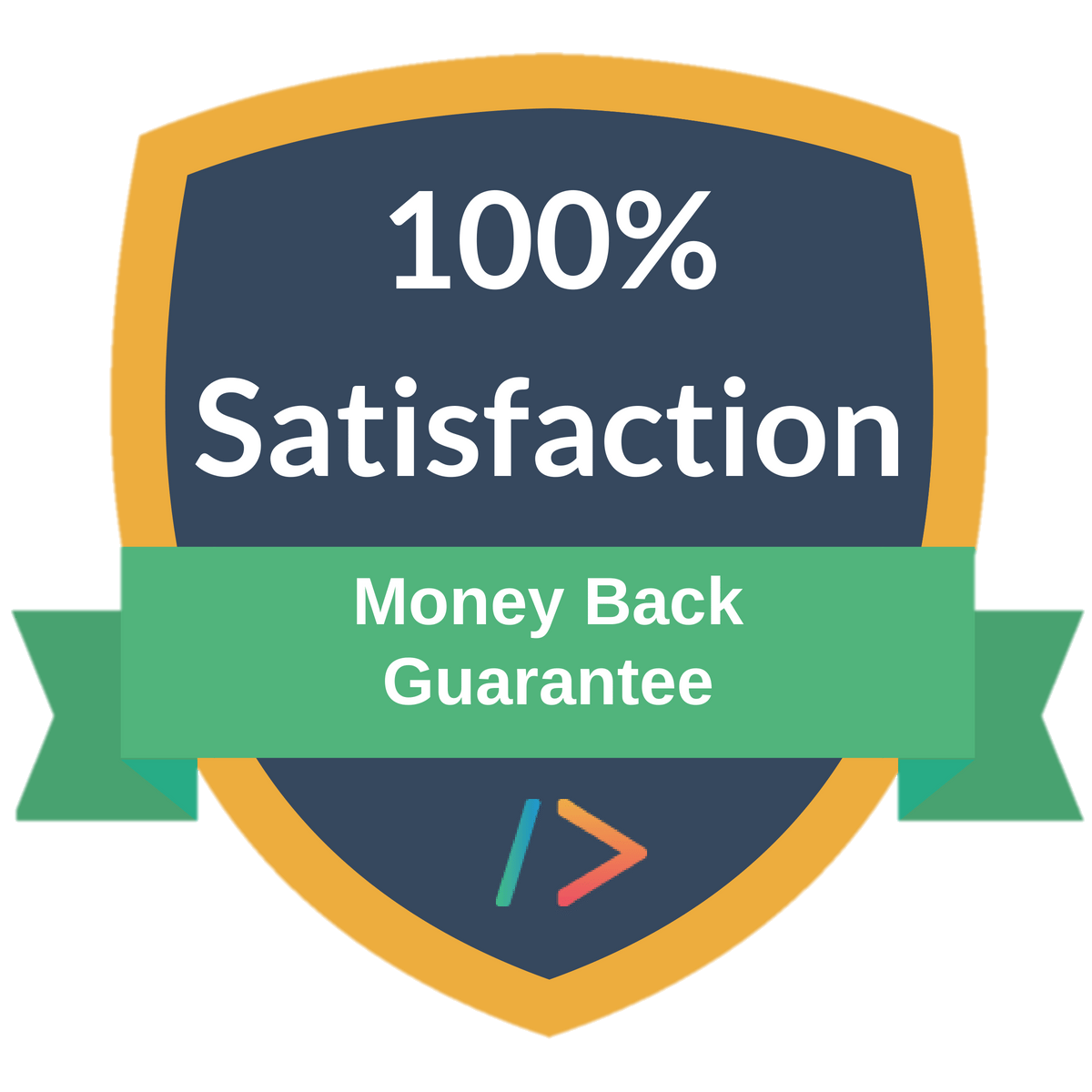 HEALTH
RESULTS
You
Some Pricing VOCABULARY
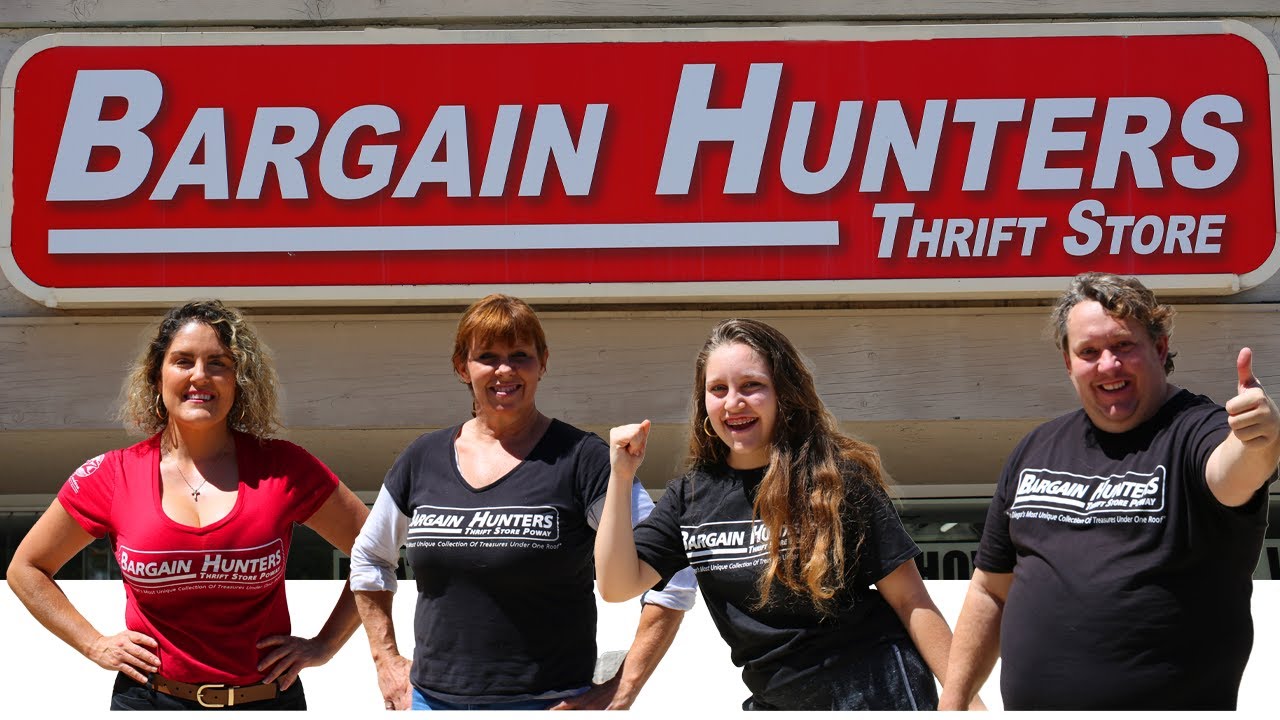 Bargain
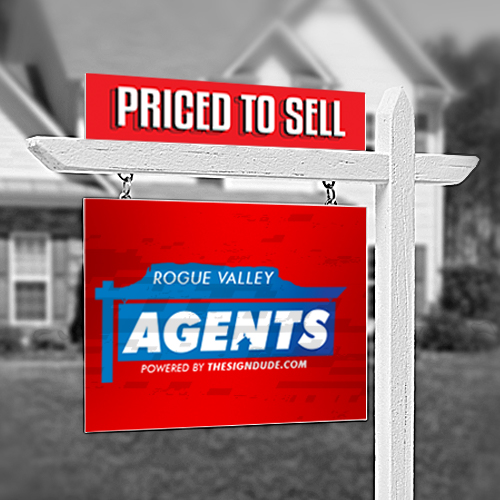 Priced to sell
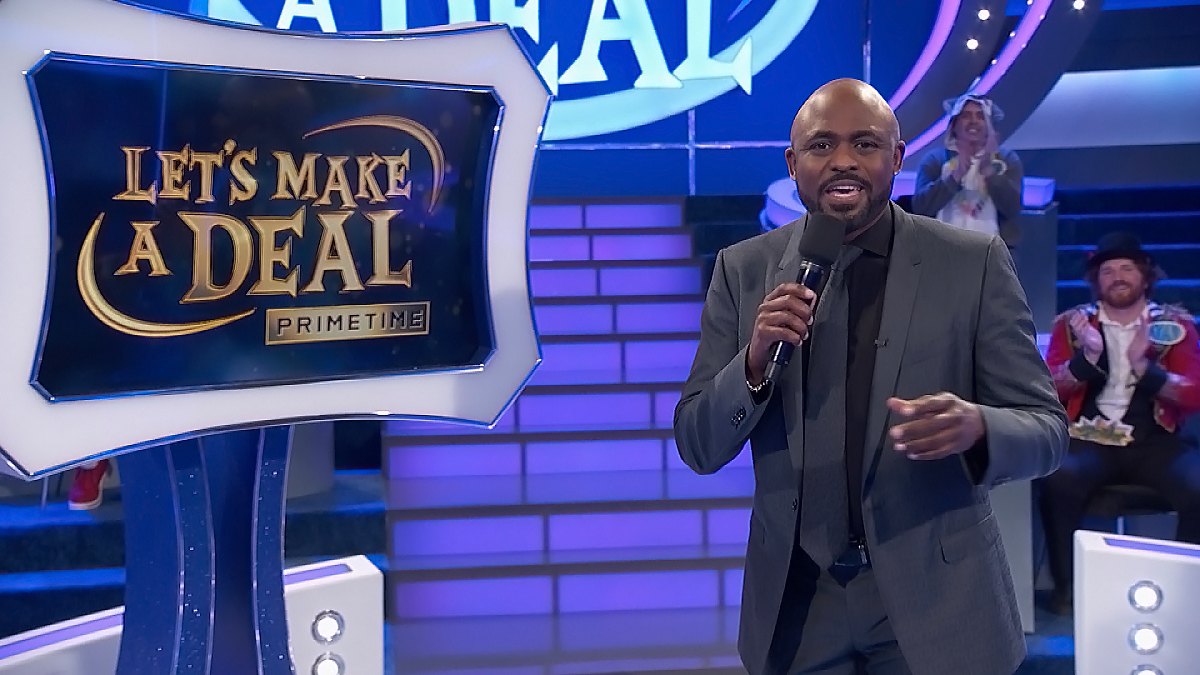 Deal of a lifetime
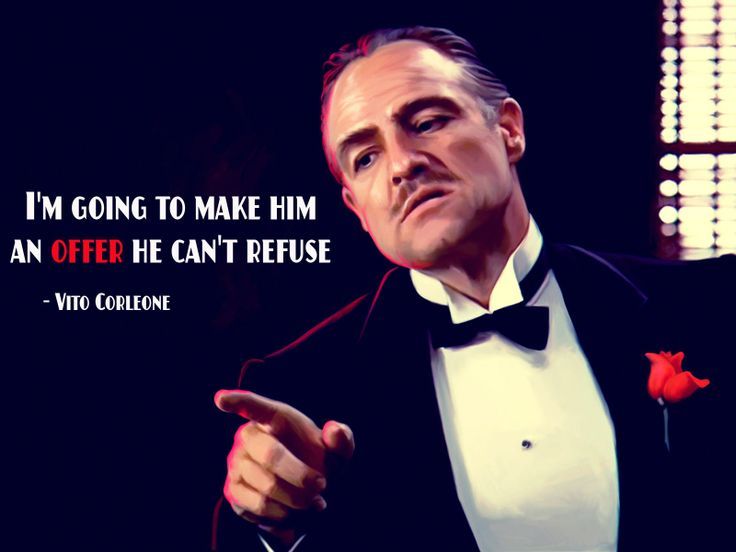 An offer he can’t refuse
Some Quality VOCABULARY
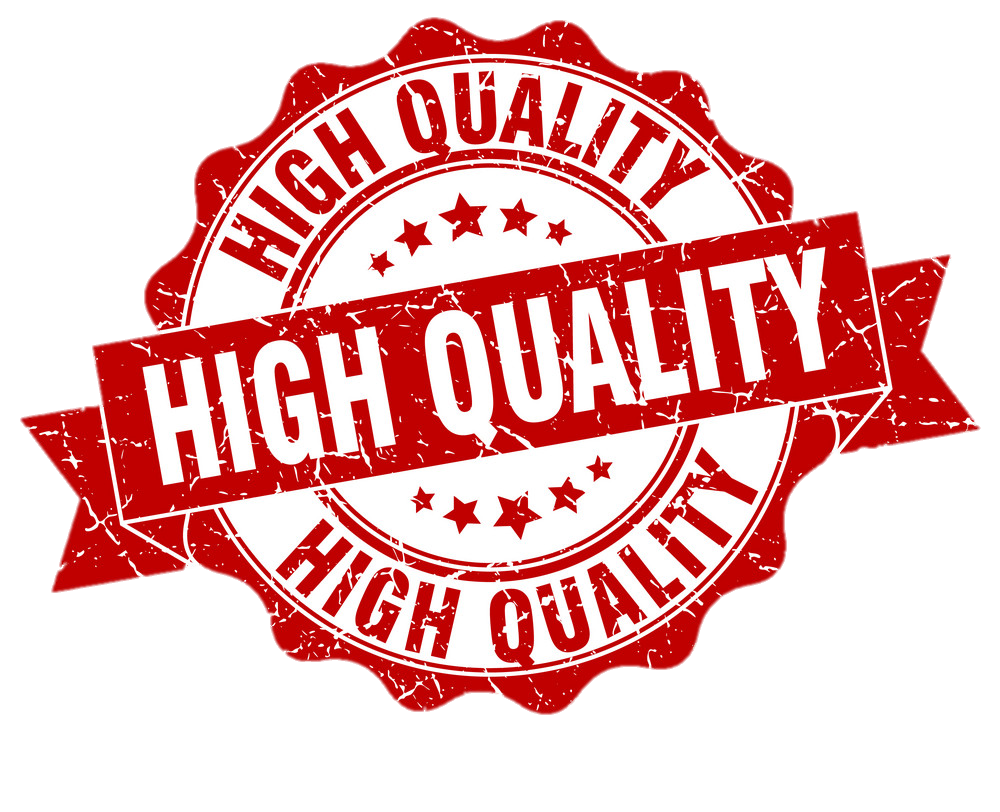 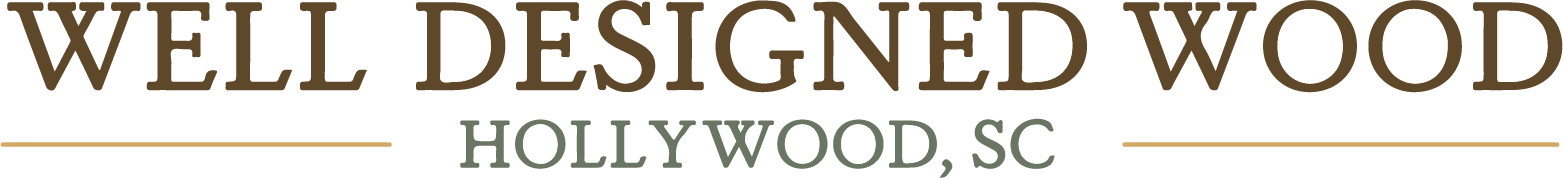 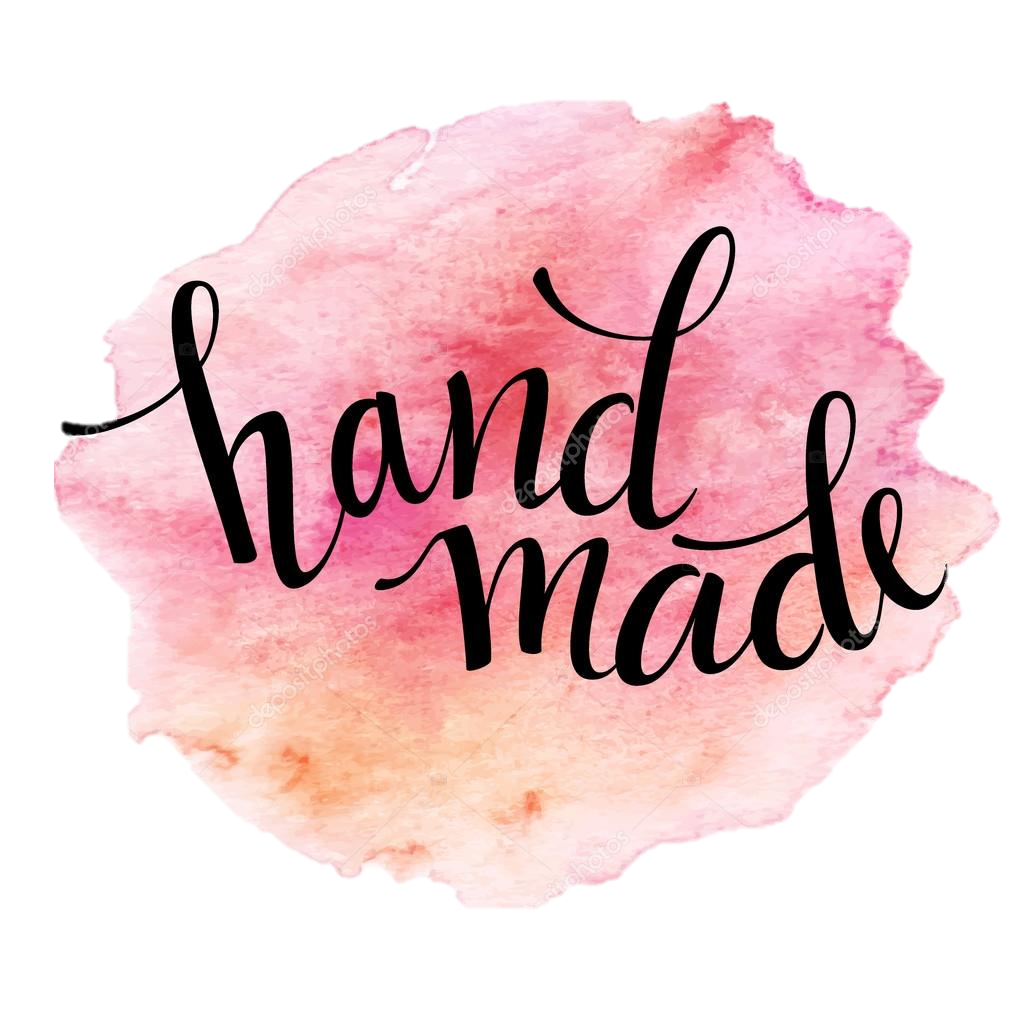 https://www.ultraboardgames.com/snake-oil/game-rules.php
https://www.media-marketing.com/en/opinion/the-thirteen-most-powerful-words-in-advertising/